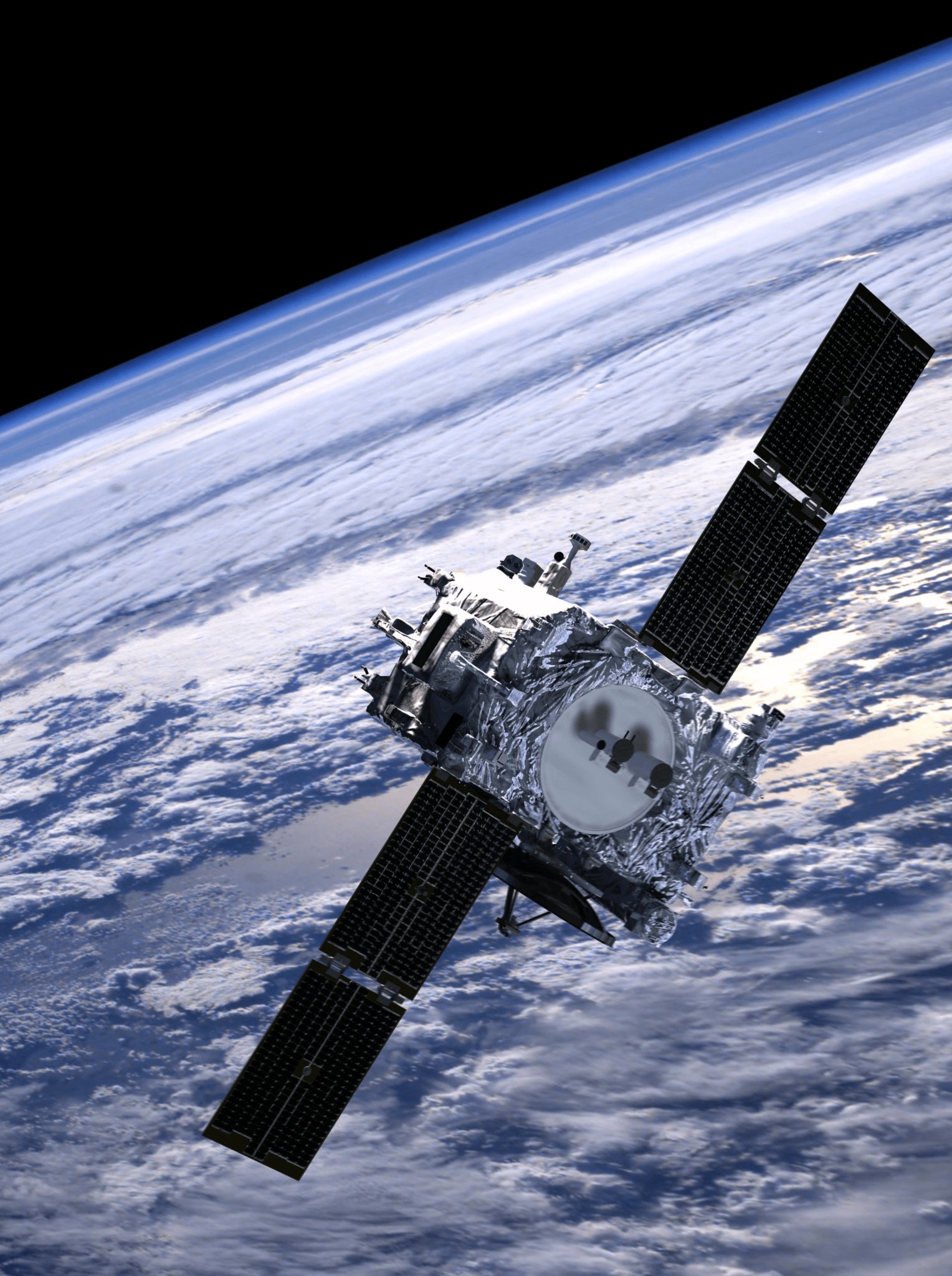 Műholdas szolgáltatások mérése
Jánosik András, Berecz Péter
2019.04.11.
„A hírközlés védelme, a frekvenciahasználat hatékonysága és káros zavarástól való mentessége, valamint az elektromágneses összeférhetőség (EMC) biztosítása céljából a Hivatal rádiómérő és rádió-zavarelhárító szolgálatot tart fenn.”
Az elektronikus hírközlésről szóló 2003. évi C. törvény
Az NMHH mérőszolgálata
Műholdas szolgáltatások mérése - Az NMHH mérőszolgálata
<number>
Az NMHH mérőszolgálatának felépítése
Berendezés- és Szolgáltatásmérő Osztály
Berendezés piacfelügyelet
Szolgáltatás piacfelügyelet
Rádióellenőrző és Zavarvizsgálati Osztály
Rádiózavarvizsgálat
Rádiófelderítés
Térerősség mérés
Rádiómonitoring Osztály
Rádiómegfigyelés (Spektrum monitoring)
Rádióellenőrzés
ESZMOG
Az NMHH országos spektrummonitoring hálózata
Műholdas szolgáltatások mérése - Az NMHH országos spektrummonitoring hálózata
<number>
Az NMHH országos spektrummonitoring hálózata (SIMON)
55 db fix telepítésű, teljes kiépítettségű mérőállomás
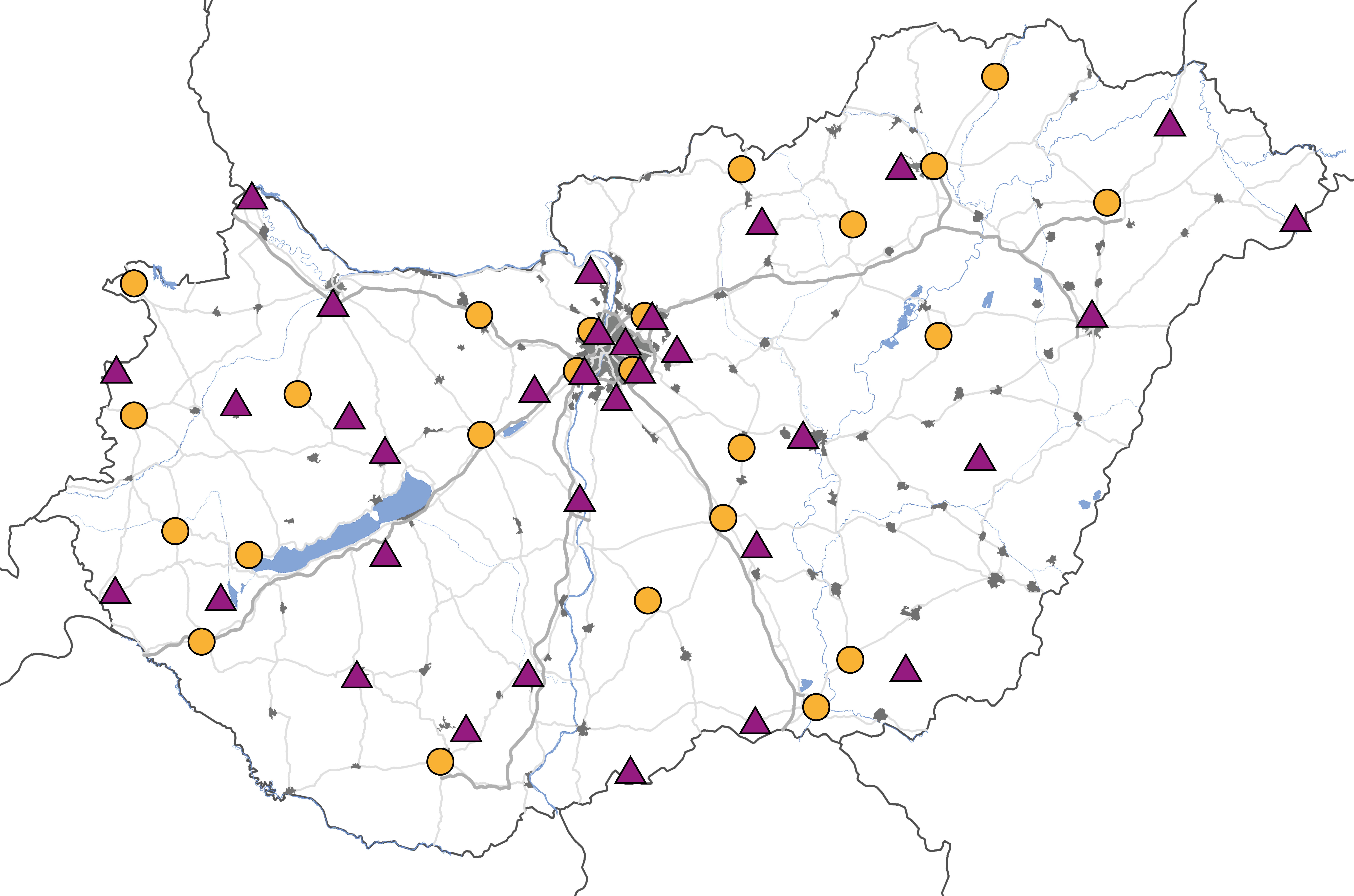 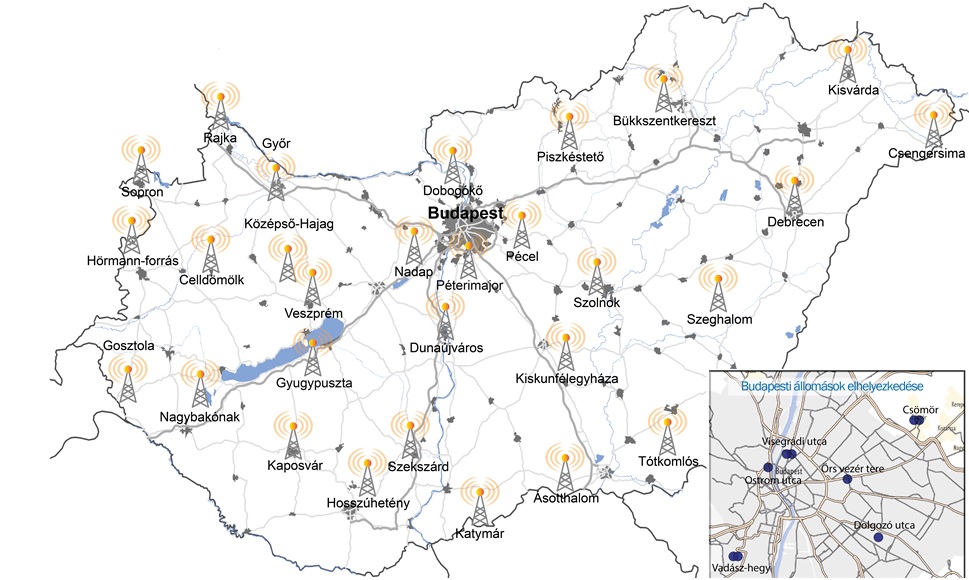 3 db kvázi-fix állomásból  álló mobil mérőállomás
SIMON
30MHz alatti adásokat megfigyelő alrendszer
33 db elektroszmog mérőállomás
Műholdas monitoring mérőállomás
Műholdas szolgáltatások mérése - Az NMHH országos spektrummonitoring hálózata
<number>
Az NMHH országos spektrummonitoring hálózata (SIMON)
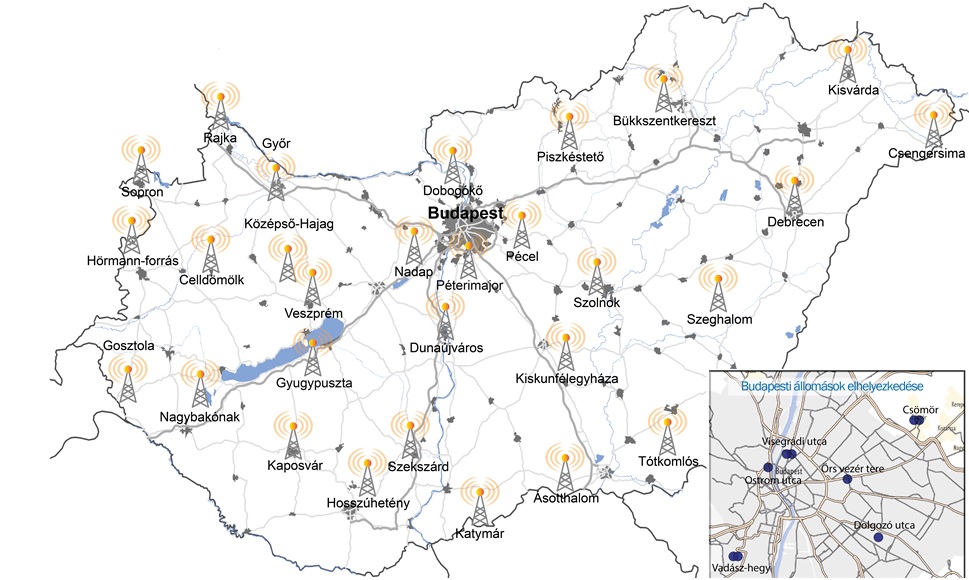 SIMON
Műholdas monitoring mérőállomás
Műholdas monitoring mérőállomás
Műholdas szolgáltatások mérése - Mérőállomás
<number>
Műholdas monitoring mérőállomás
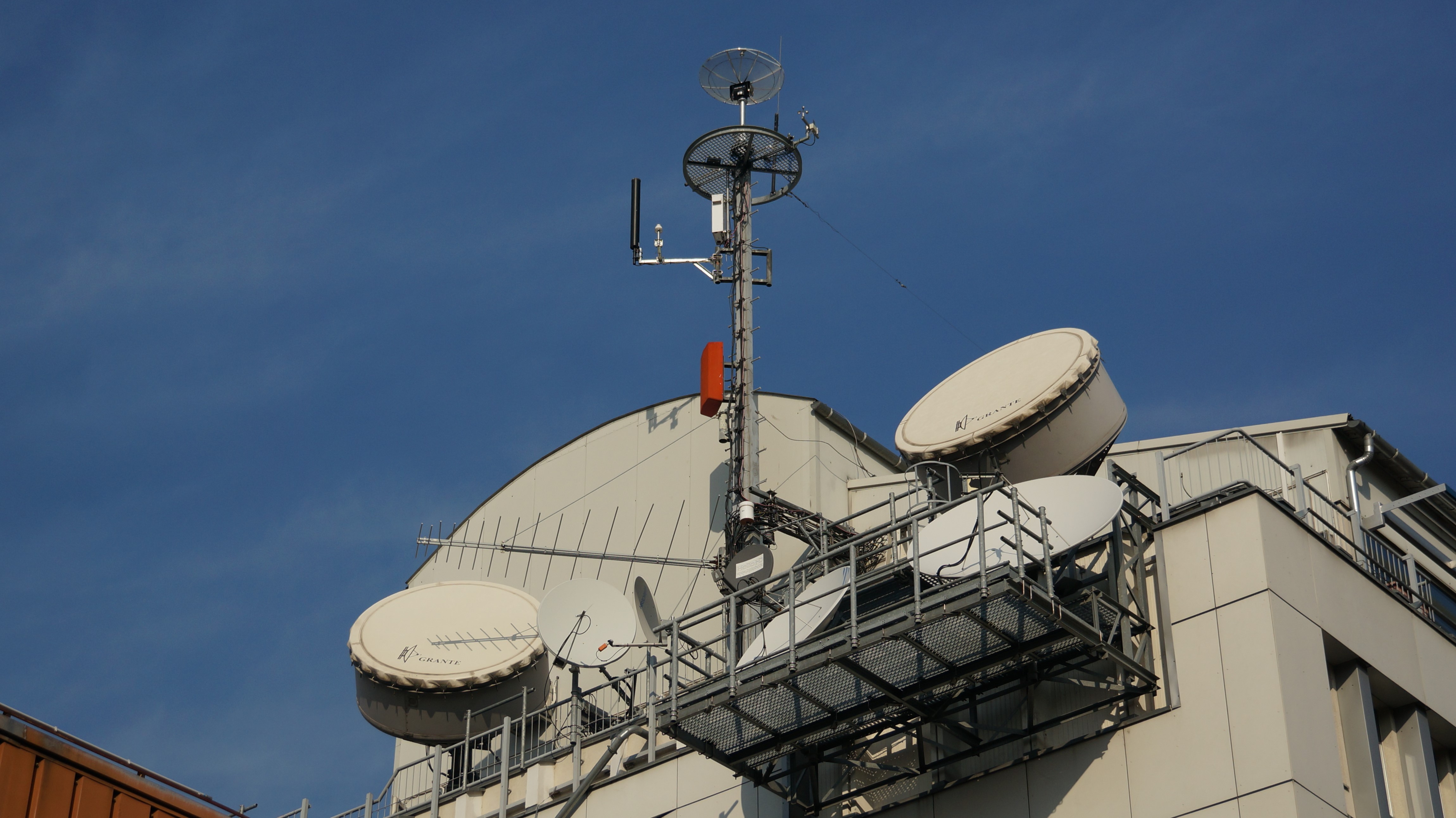 A műholdas monitoring mérőállomás a visegrádi utcai telephelyen került kiépítésre
A mérési feladatok száma, illetve azok gyakorisága megkövetelte egy szakrendszer kifejlesztését
A kapcsolódó fejlesztések 2017-ben indultak meg
A fejlesztések indítását megelőzően számos tesztelést, kutatói munkát végeztünk
A mérések 4 darab forgatómotoros és 4 darab fix antennával történnek
Mérési feladatok
Műholdas szolgáltatások mérése – Mérési feladatok
<number>
Feladataink
Felügyeleti vizsgálatok
Sávtisztasági, sávfoglaltsági mérések
Publikációs mérések
Kódolatlan műholdas TV műsorok felmérése
Magyar vonatkozású DTH műsorok vizsgálata
Statisztikai mérések
Kimutatások, statisztikai adatok készítéséhez
Célkitűzésünk
Műholdas szolgáltatások mérése - Célkitűzésünk
<number>
Egy műholdas szakrendszer létrehozása…
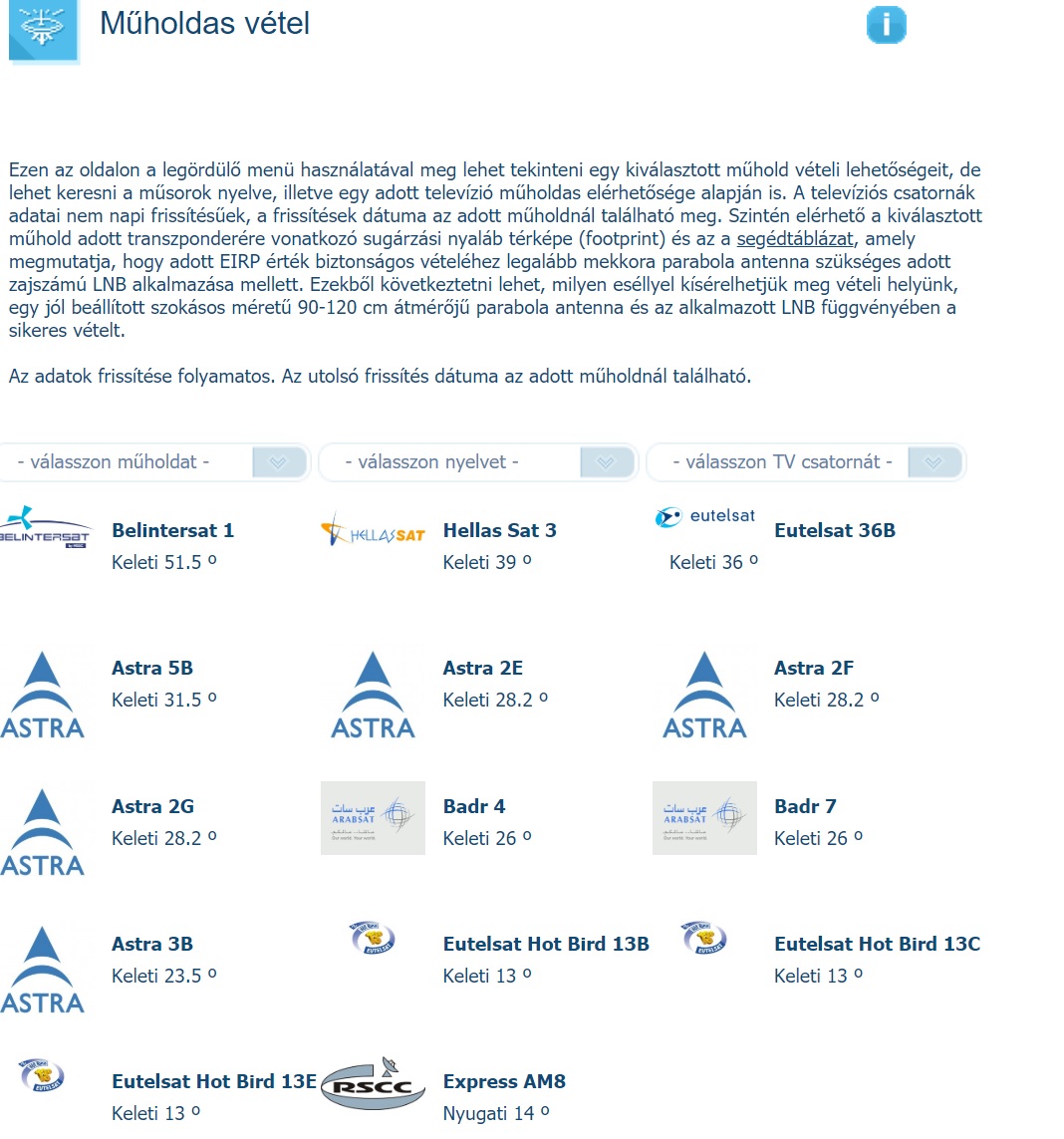 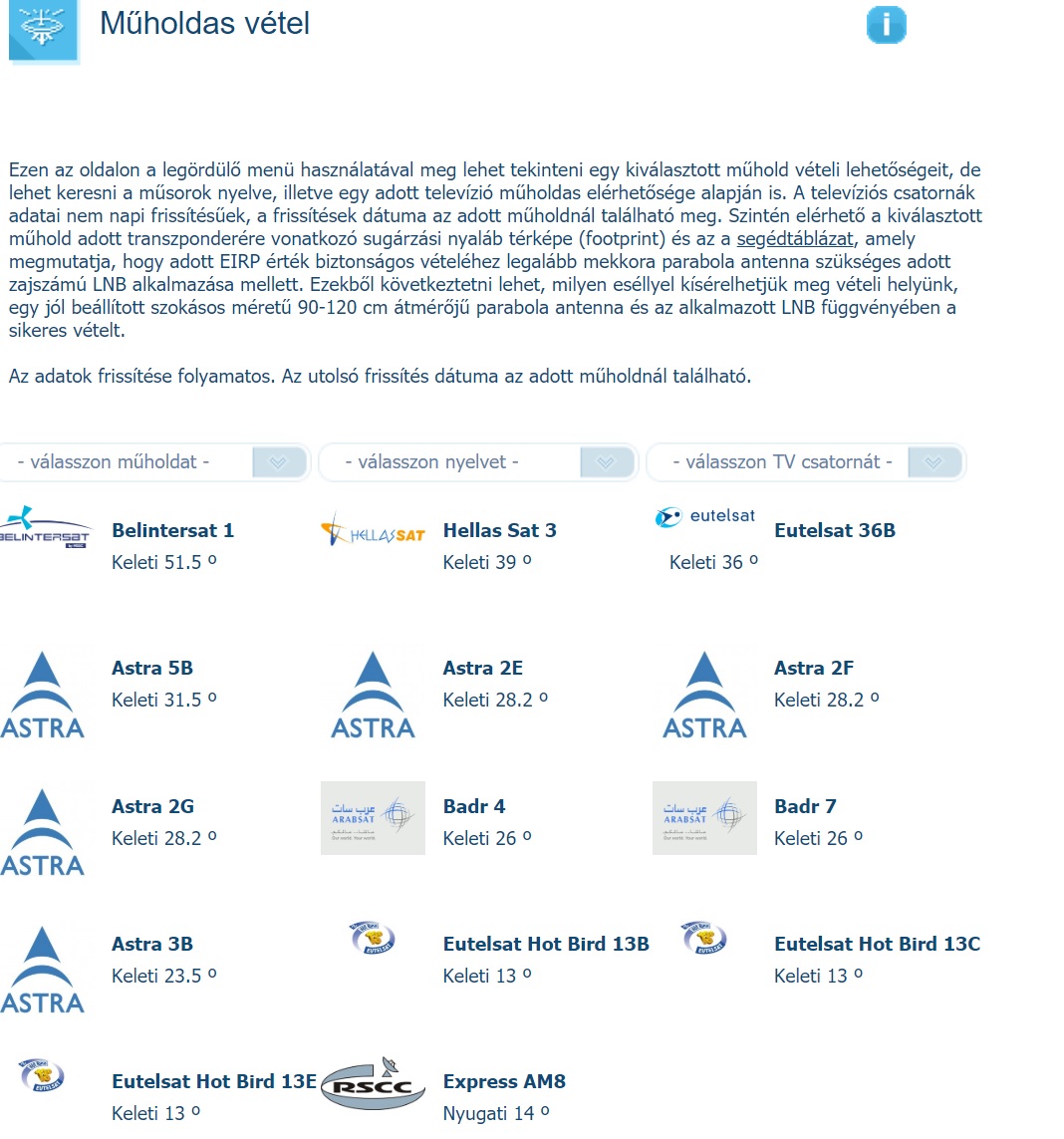 Publikációs rendszer
Operátor
Műholdas mérőrendszer
Antennaforgató és pozicionáló rendszer
Követelmények
Műholdas szolgáltatások mérése - Követelmények
<number>
Műholdas monitoring mérőállomás - Műholdas mérőrendszer
Publikációs rendszer
Operátor
Műholdas mérőrendszer
Antennaforgató és pozicionáló rendszer
Műholdas szolgáltatások mérése - Követelmények
<number>
Műholdas mérőrendszer
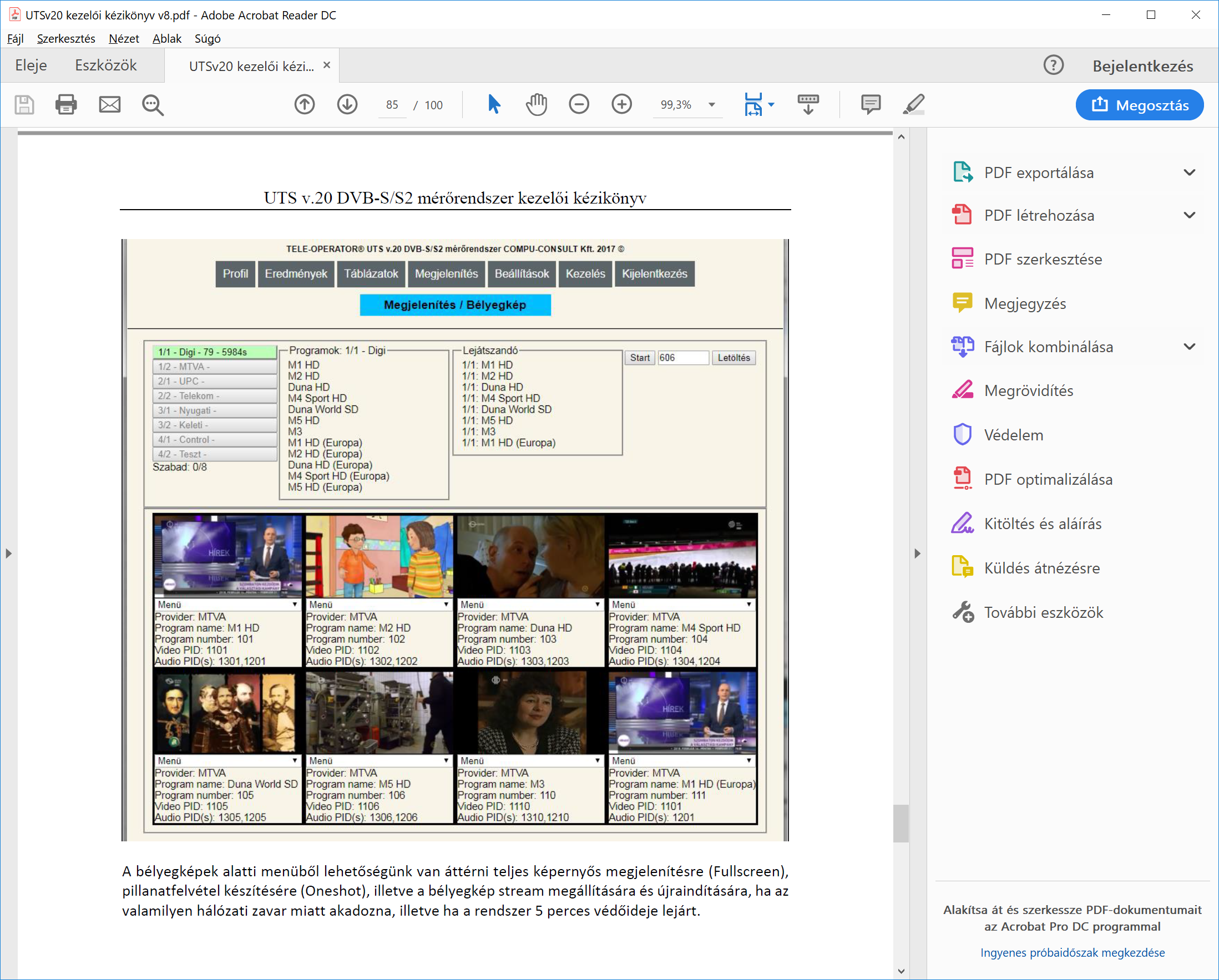 Mérési feladatok támogatása
Mérési feladatok kiadása, ütemezése, automatikus mérése
Mérési eredmények megjelenítése, kiértékelése táblázatos és grafikus formában
Vételi és adattartalmi változáskövetés
Jegyzőkönyv készítése
Publikációs adatok előkészítése, átadása
Antennák vezérlése
Műholdas szolgáltatások mérése - Követelmények
<number>
Műholdas monitoring mérőállomás – Antennaforgató rendszer
Publikációs rendszer
Operátor
Antennaforgató és pozicionáló rendszer
Műholdas mérőrendszer
Műholdas szolgáltatások mérése - Követelmények
<number>
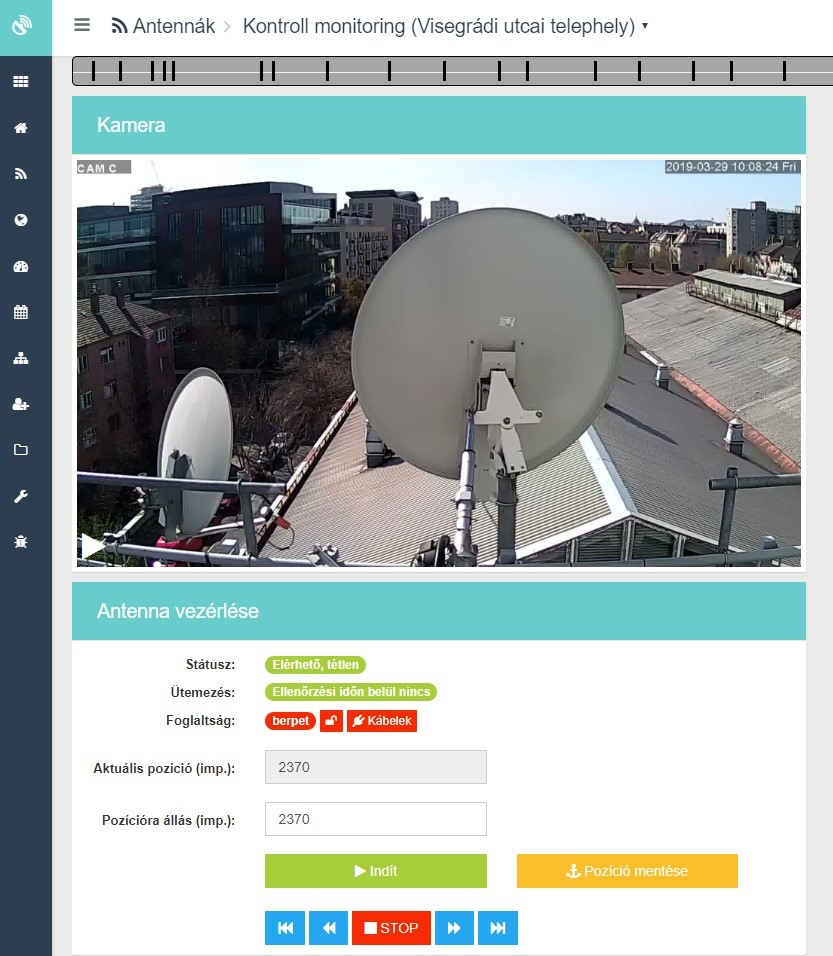 Antennaforgató és pozícionáló rendszer
Webes felületen történő vezérlés
Antennák mozgatása, pozícióra állítása
Műhold pozíciók behangolása, eltárolása
Antenna és műhold információk megjelenítése
Felettes mérőrendszerrel történő kommunikáció kialakítása
Antenna ütemezési funkciók kialakítása
Műholdas szolgáltatások mérése - Követelmények
<number>
Műholdas monitoring mérőállomás – Publikációs rendszer
Publikációs rendszer
Operátor
Műholdas mérőrendszer
Antennaforgató és pozicionáló rendszer
Műholdas szolgáltatások mérése - Követelmények
<number>
Publikációs rendszer
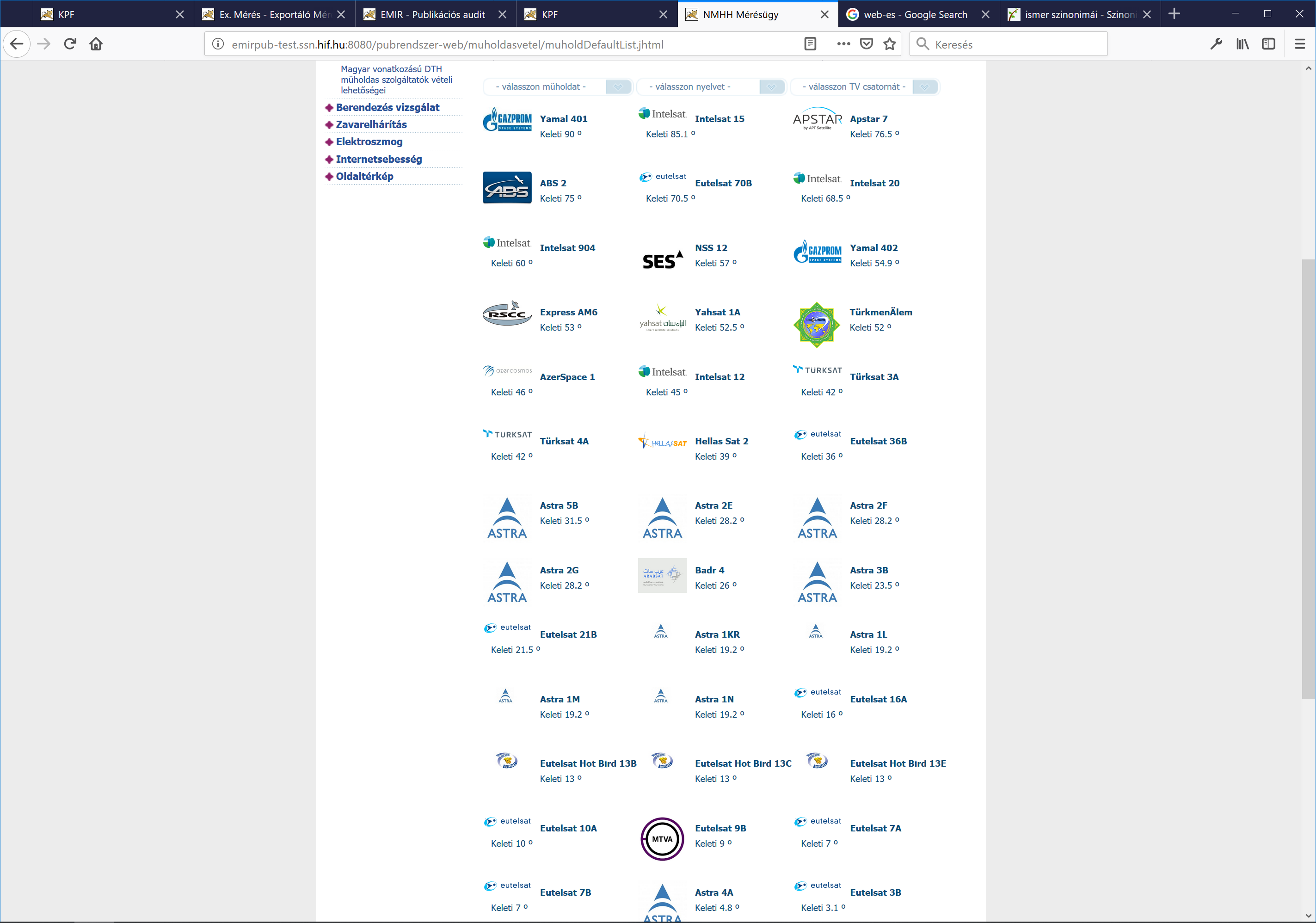 Naprakész információk biztosítása
A publikációs eredmények közzététele
A műholdas mérőrendszerrel történő kommunikáció kialakítása
A mérési eredményfájlok, jegyzőkönyvek  beolvasása, eltárolása
Műholdas szolgáltatások mérése - Követelmények
<number>
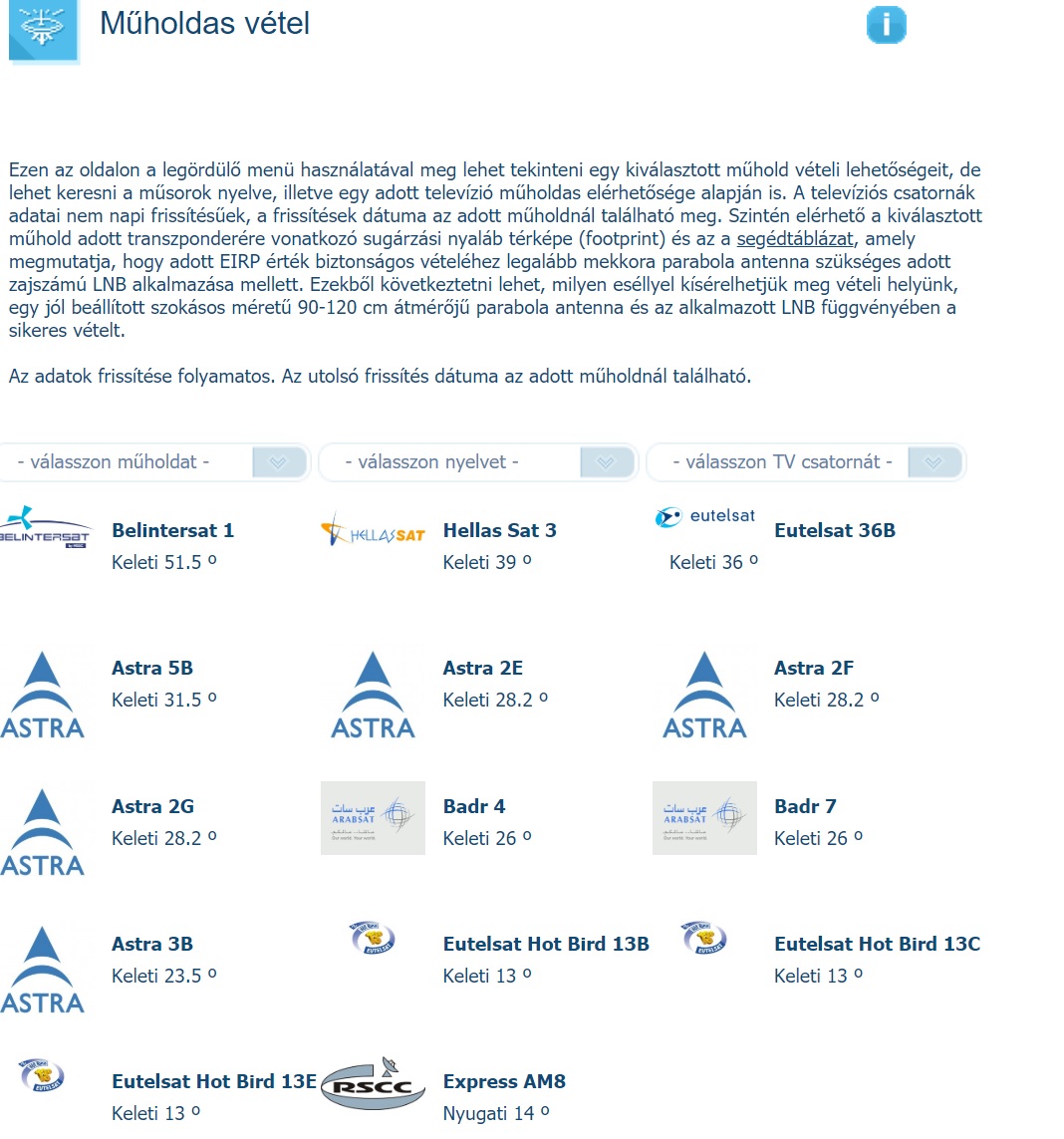 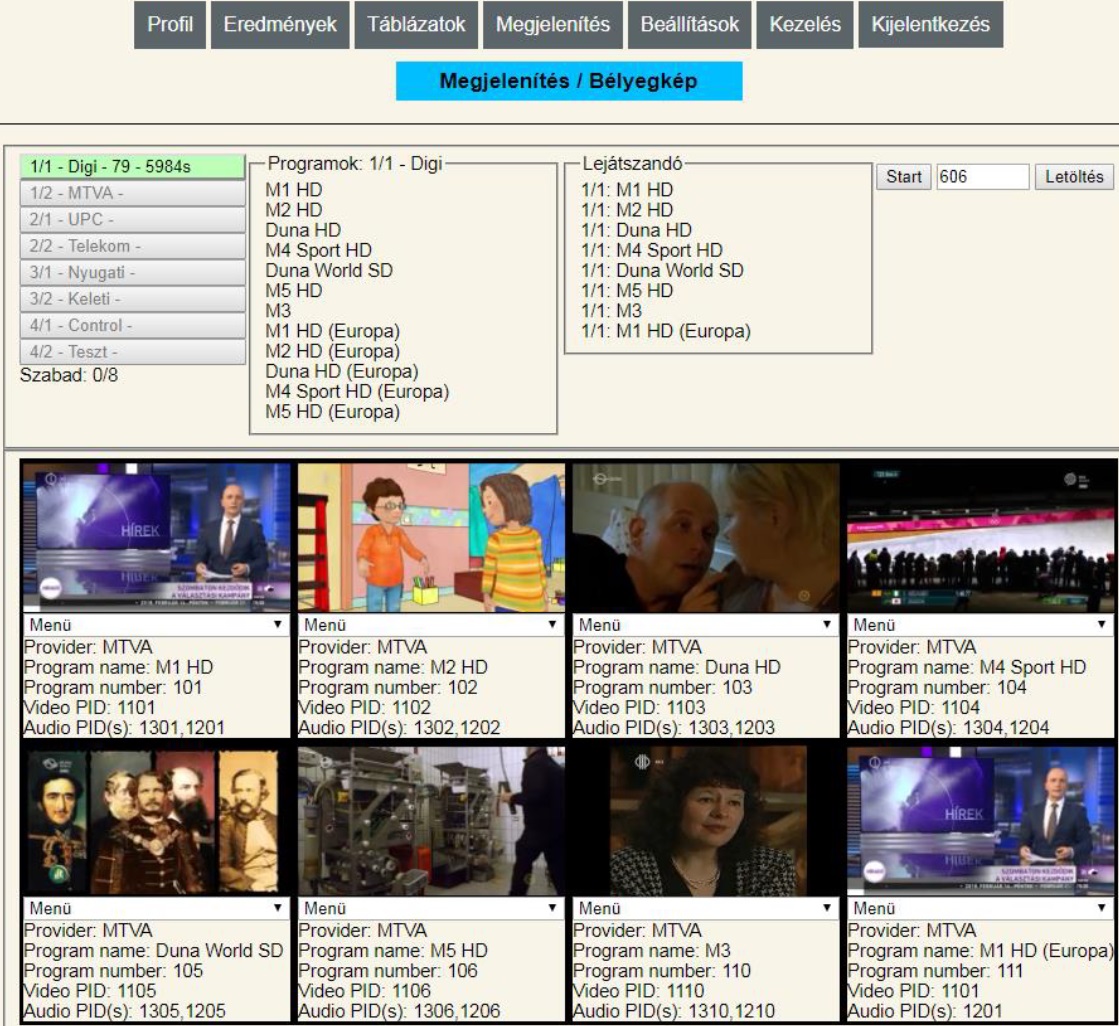 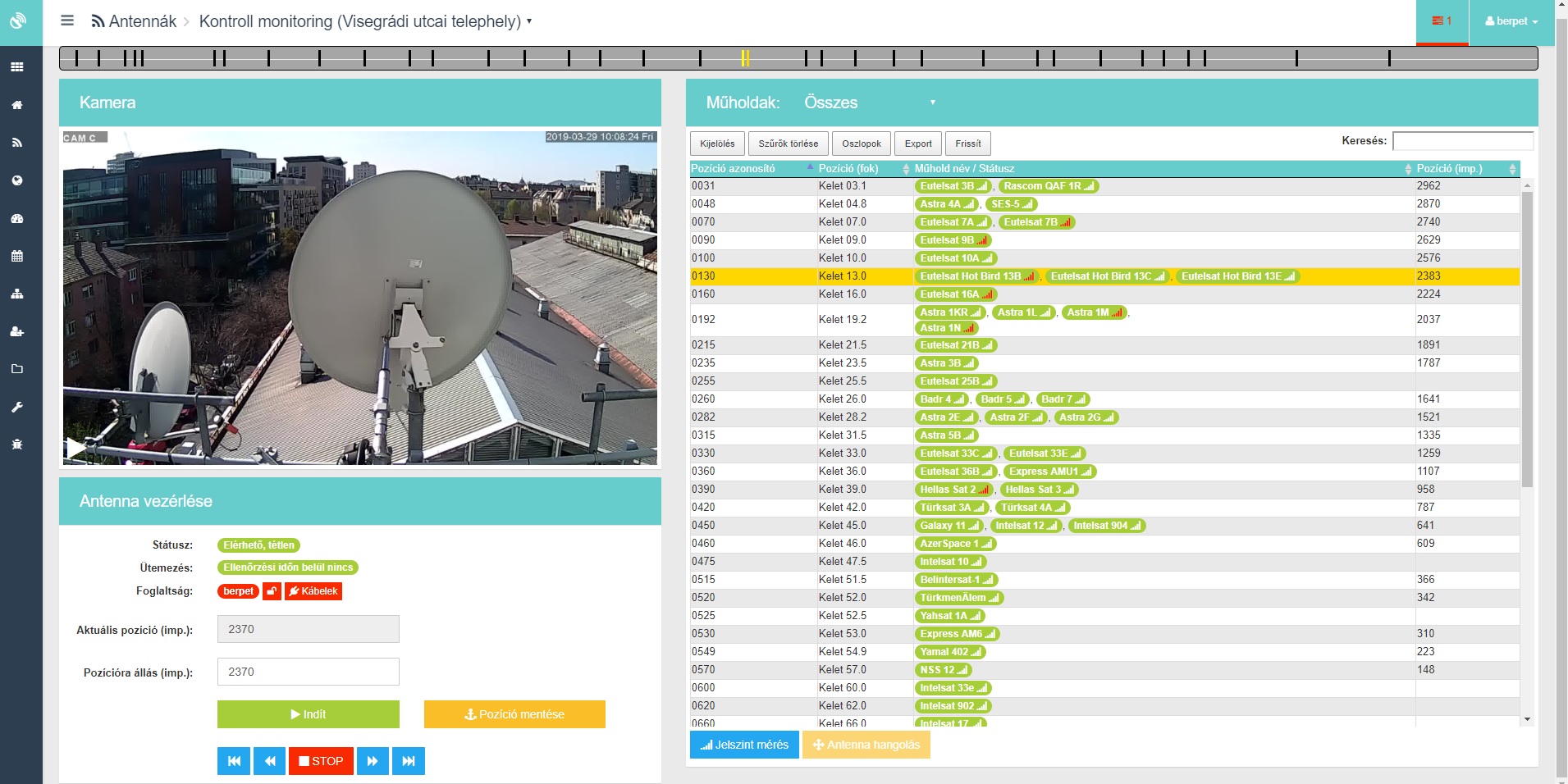 Egy műholdas szakrendszer létrehozása…
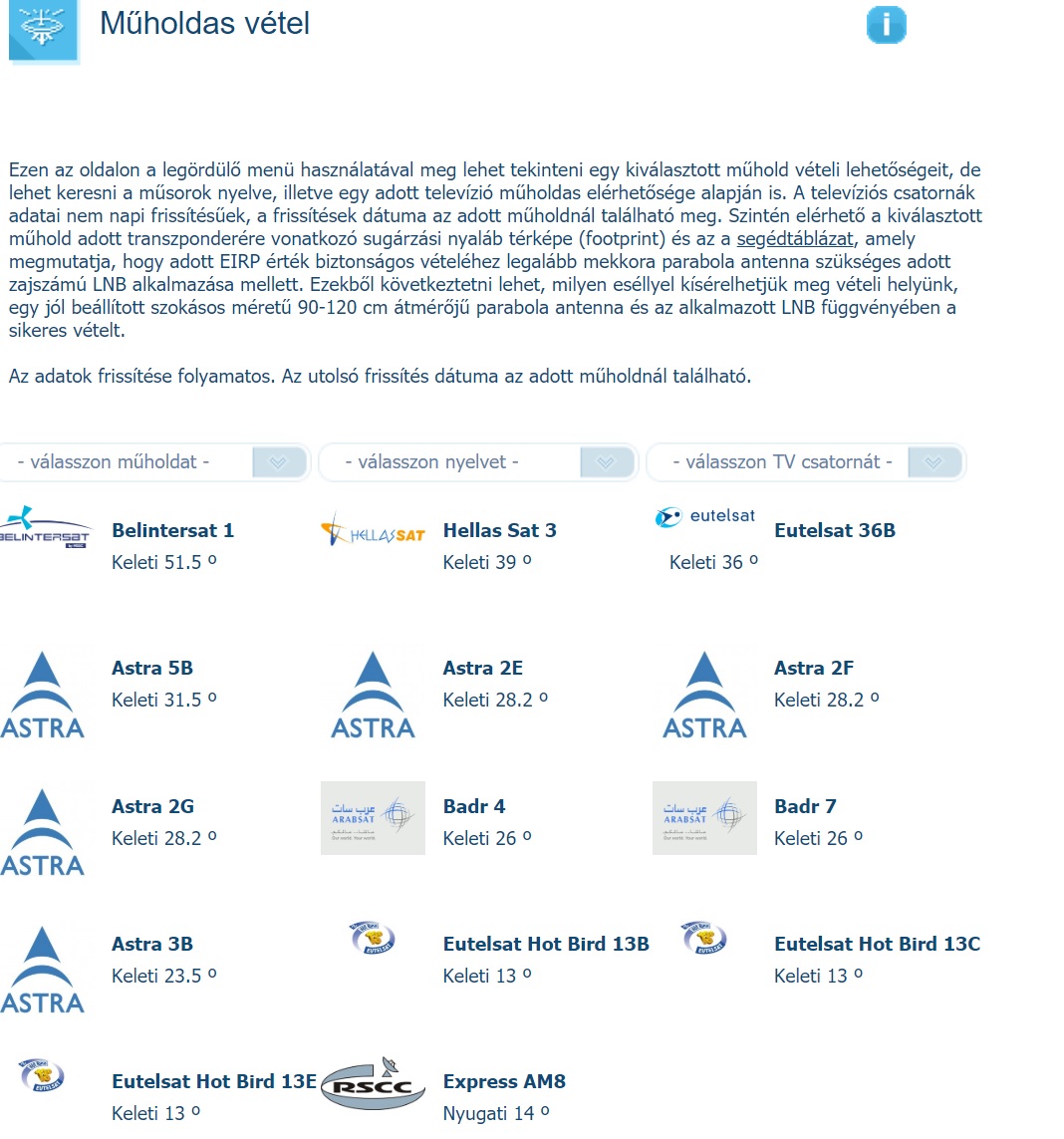 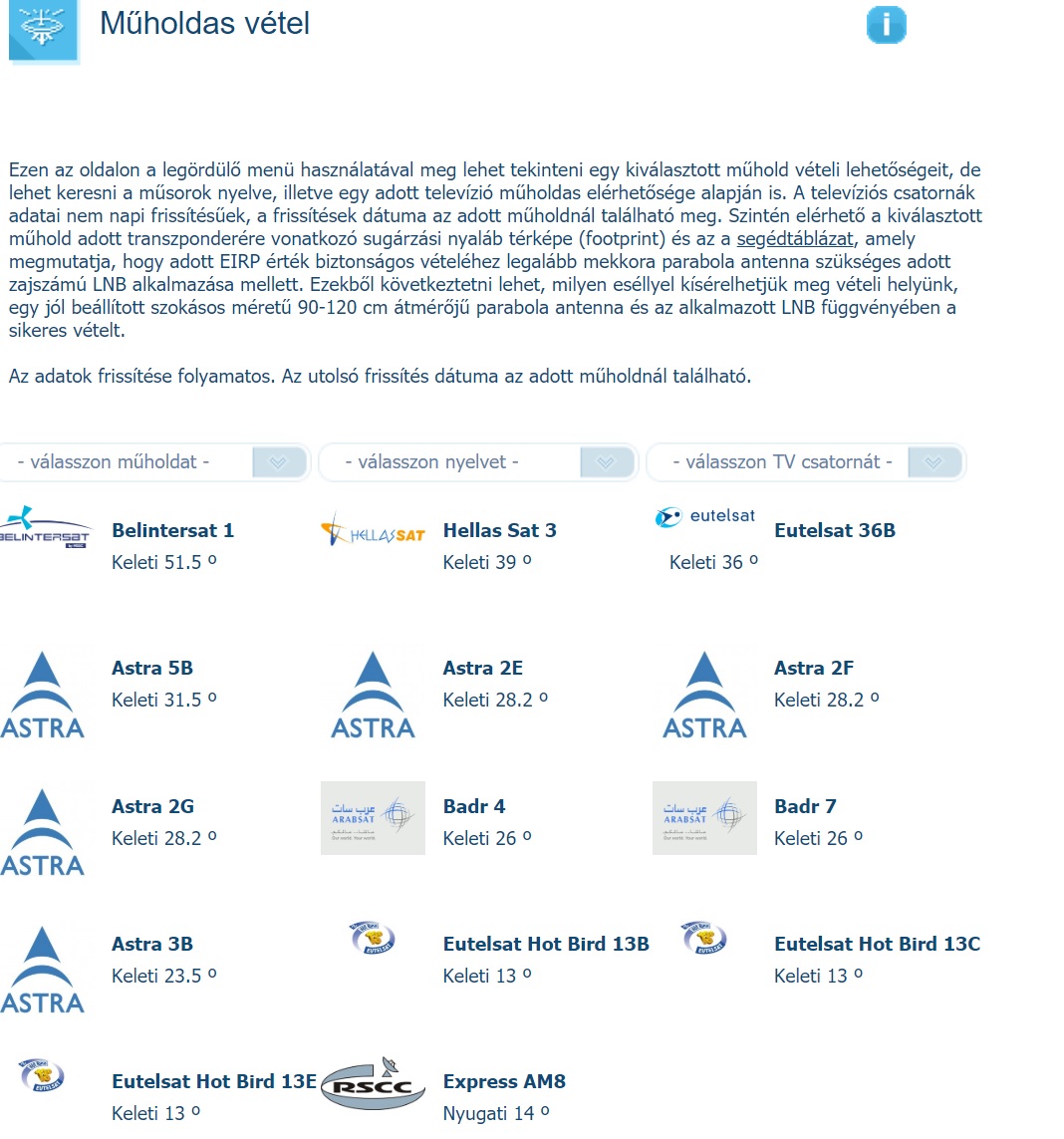 Mérőfunkciók és monitorozott paraméterek
Műholdas szolgáltatások mérése - Mérési képességeink
<number>
Minőségi célértékek vizsgálata 
Modulációs hibaarány (MER)
Bithibaarány (BER)
Jel-zaj viszony (SNR)
Vivő-zaj viszony (CNR)
Konstellációs vizsgálat
…
Transport Stream analízis
Elemi adatfolyam (Elementary Stream)
Csomagolt elemi adatfolyam (Packetized Elementary Stream )
Program adatfolyam (Program Stream)
Átviteli adatfolyam (Transport Stream)
Transport Stream minőségének vizsgálata 
DVB ETR 290-es mérési útmutató alapján három prioritási szint szerinti mérés
ITU-T P.1201.2 képminőség
ITU P.1201.2 ajánlás szerint
QoE monitoring rendszerben alkalmazott minőségi mutatók alapján
MOSA, MOSV, MOSAV QoE
Publikáció
Műholdas szolgáltatások mérése - Publikáció
<number>
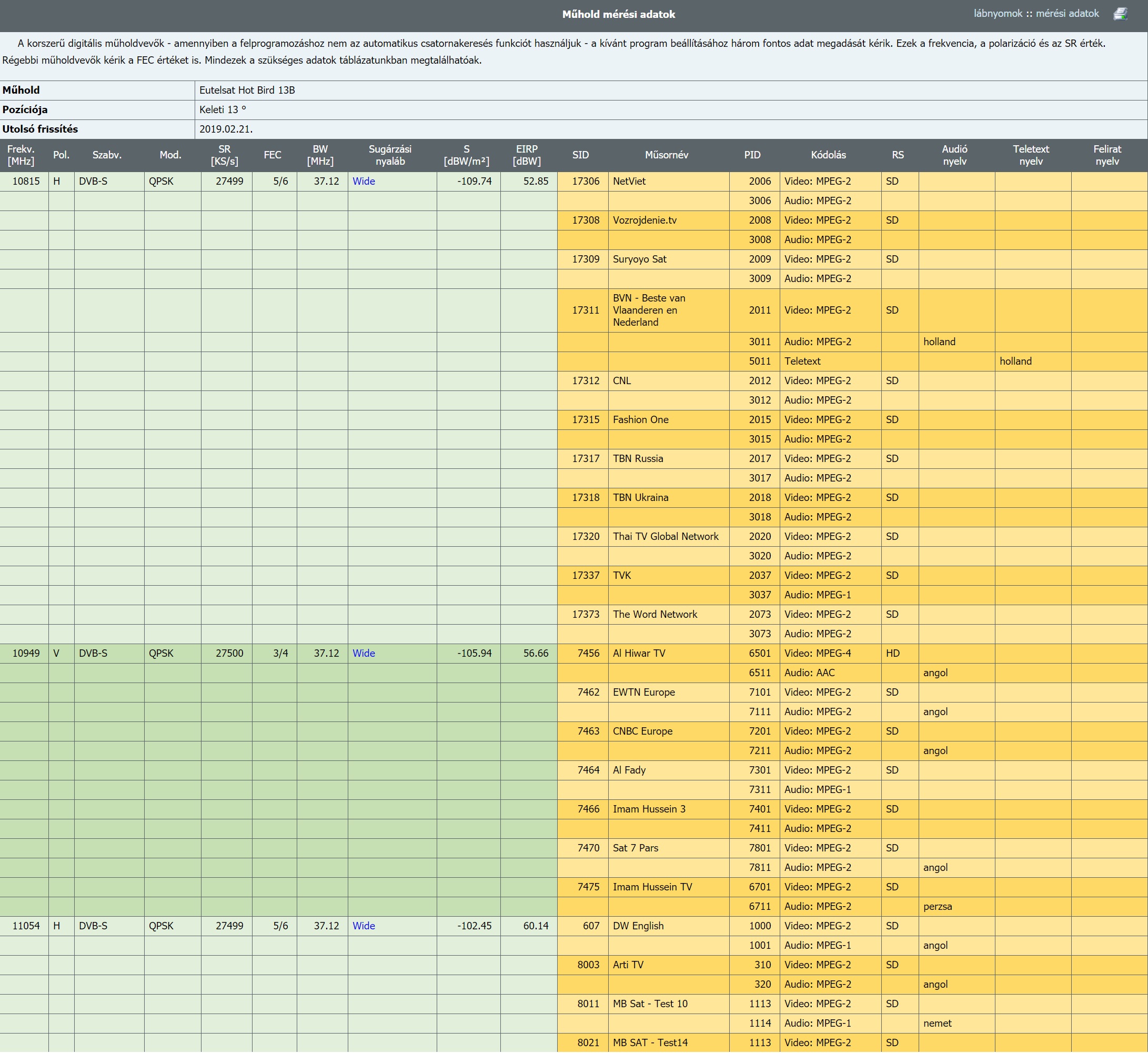 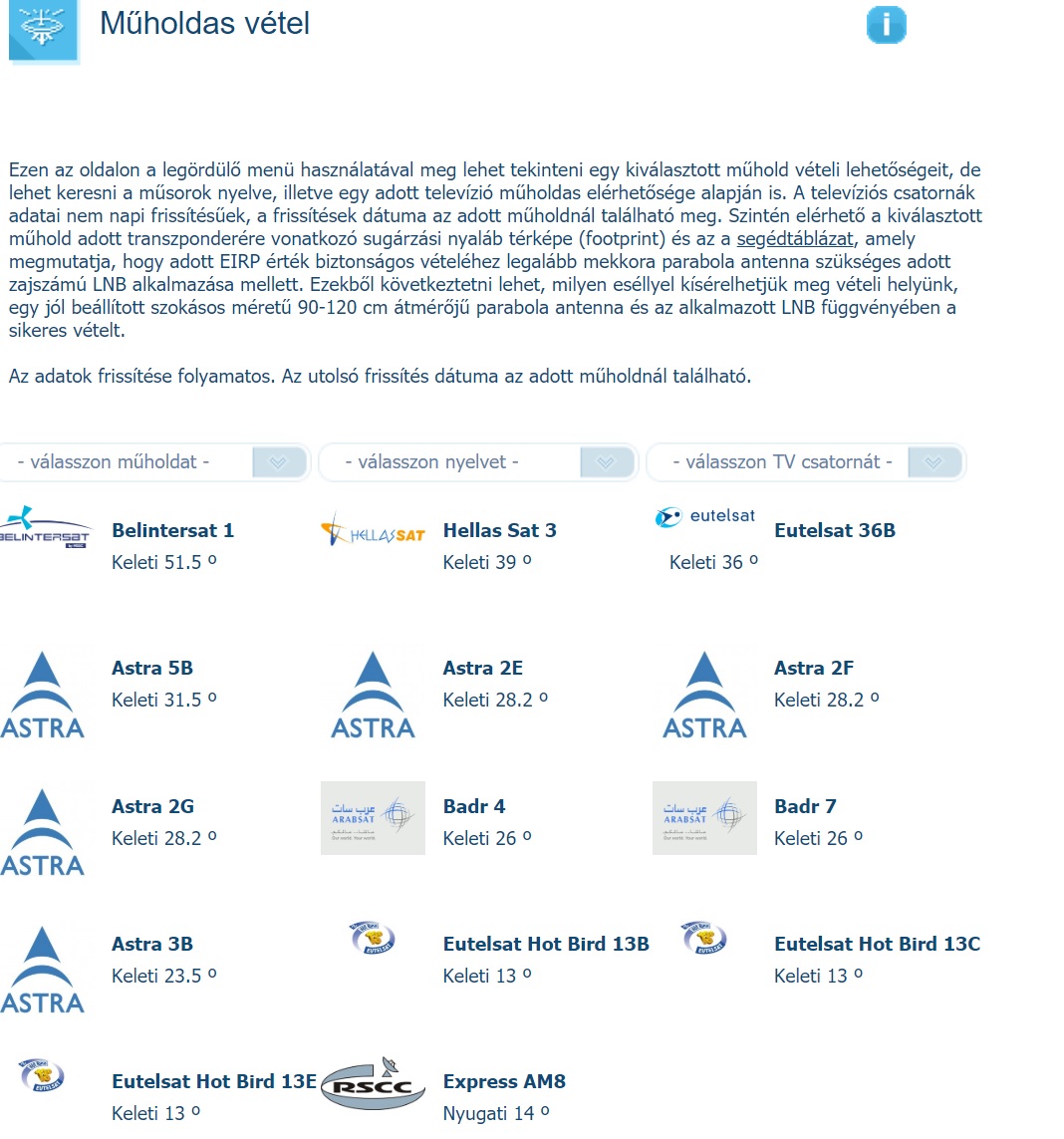 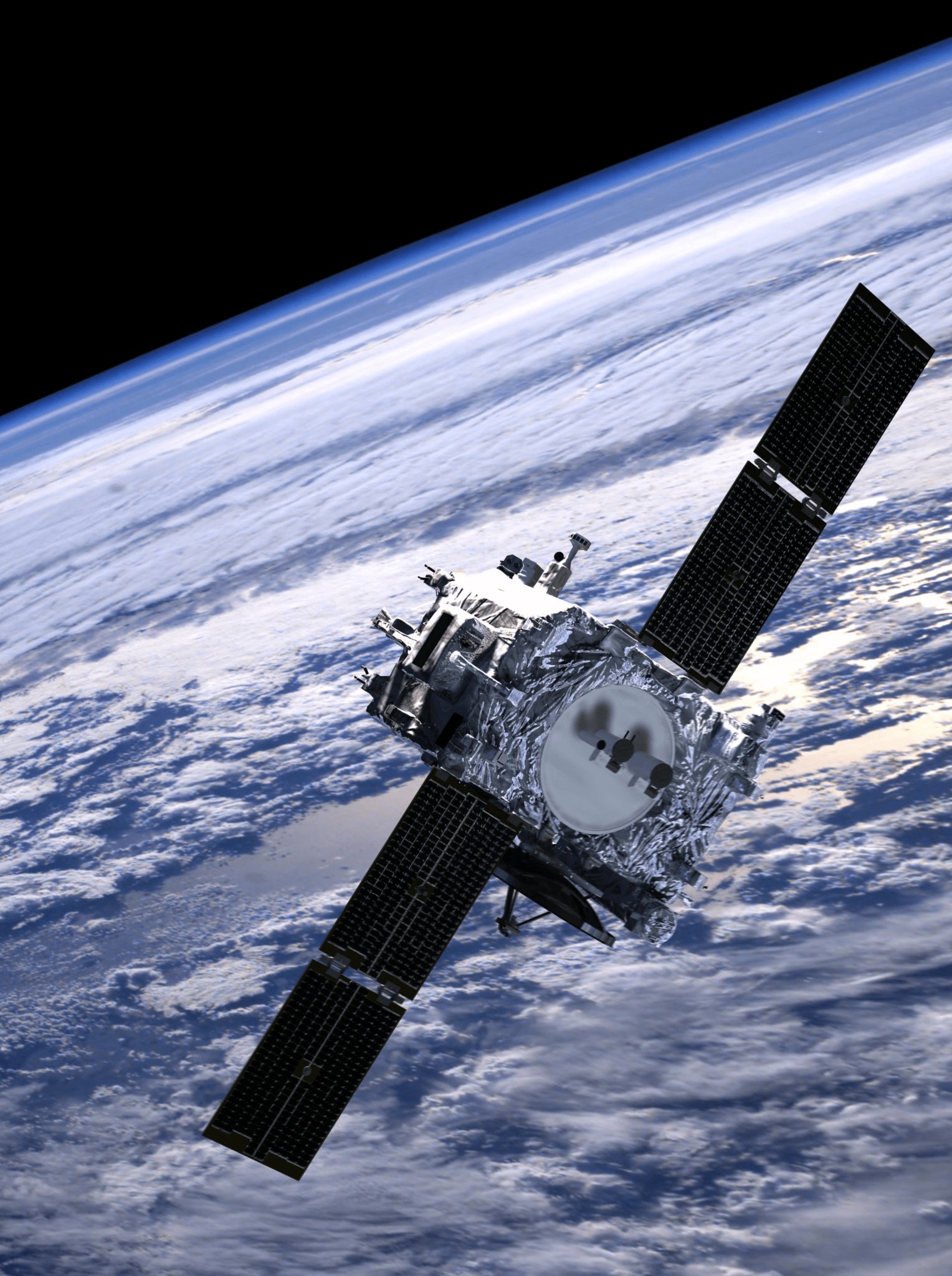 Berecz Péter
2019.04.11.